The Little Red Hen
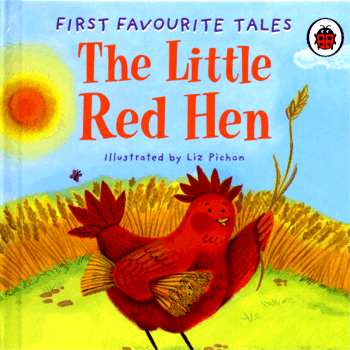 四年一班  Fanny 朱芳誼
102.5.10
Summary
This story is about a hard working little red hen. She wanted her friends to help her make bread, but her friends just wanted to lie in the sun. So she needed to do everything by herself.
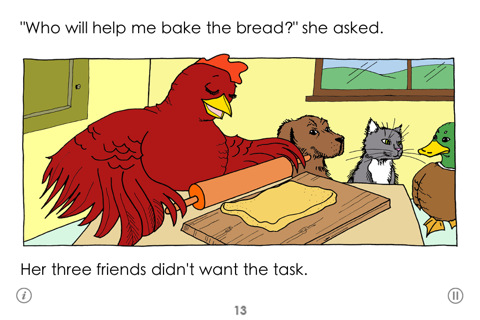 Summary(Continue)
When she finished making the yummy bread, all her friends wanted to eat.
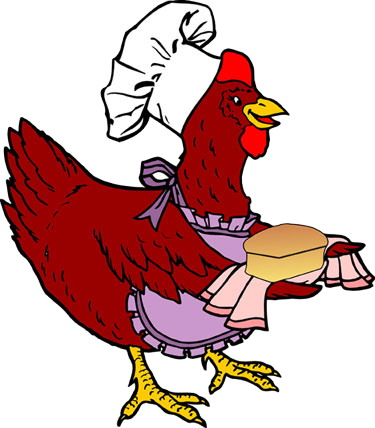 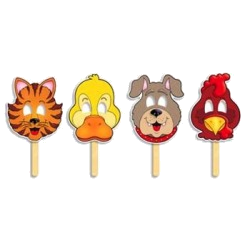 Summary(Continue)
But the little red hen shook her head, and say: “I want to eat it all by myself.” Her friends just looked at the little red hen finishing the bread all by herself.
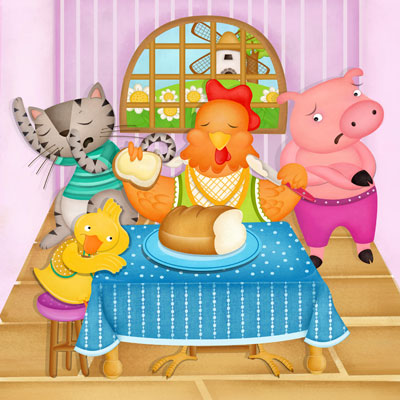 My Comment
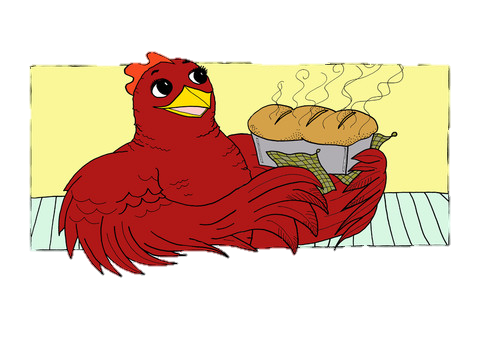 I think the little red hen was really tired. She needed to do so many things. Nobody wanted to help her. She did everything on her own. 
I need to learn from her. This book is really interesting. I learn a lot from it.
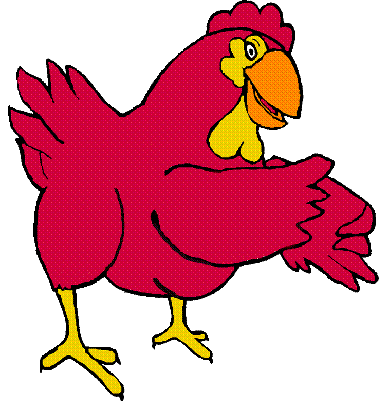 Thank you